Тема: А.С. Пушкин. Стихотворный цикл «подражание Корану» Композиция и жанровое своеобразиеАракчеева В.И. № 273-308-728
Цель урока. Осмыслить пушкинские «Подражания Корану» как цикл,  качественно новое жанровое образование для пушкинского творчества и вообще для русской литературы.
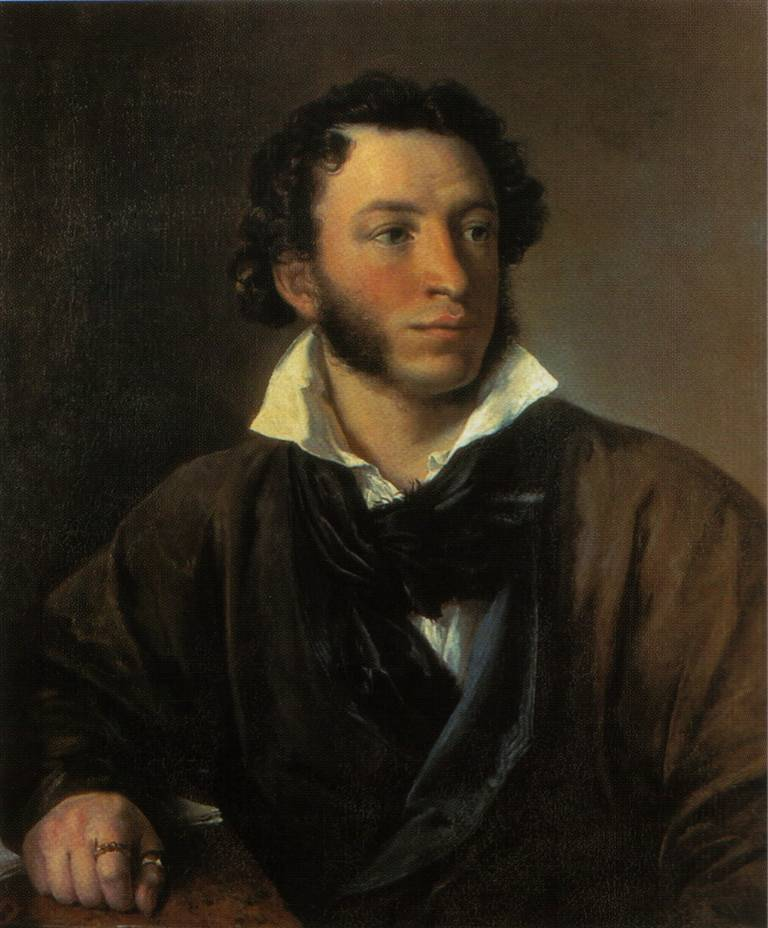 С Кораном А.С.Пушкин познакомился ещё в Лицее. Из лекций профессора   Кайданова И.К. лицеисты получили первое представление о древнейших религиях: Исламе, арабской и персидской литературах.
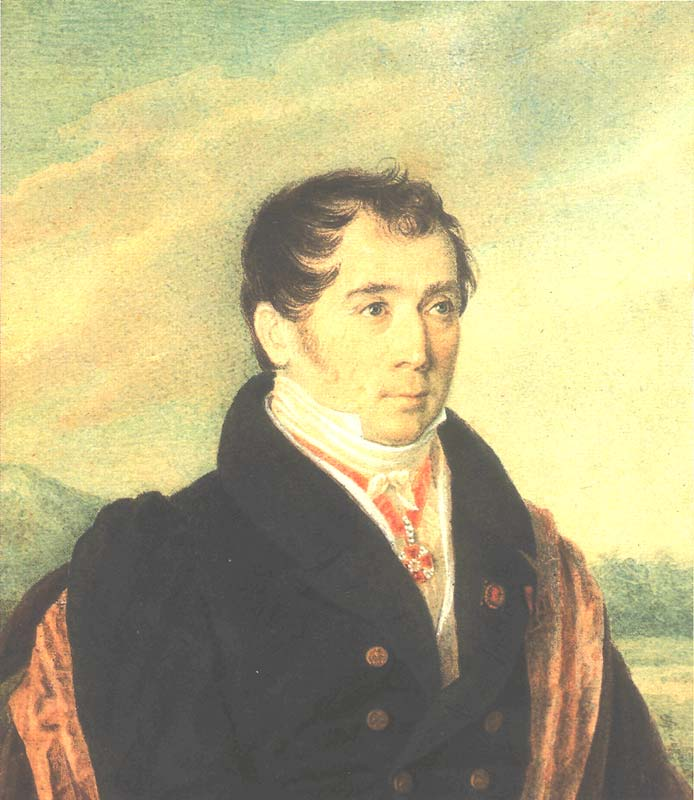 Первая встреча с миром Ислама произошла во время  его путешествия  по Северному Кавказу, Крыму и Бессарабии. Он видел памятники культуры мусульман, вслушивался в их молитвы,  наблюдал за традициями и обрядами. Вернувшись в Михайловское в 1824 году, Пушкин не раз вспоминал «немолчный говор» и «поэтические слёзы» бахчисарайского фонтана.
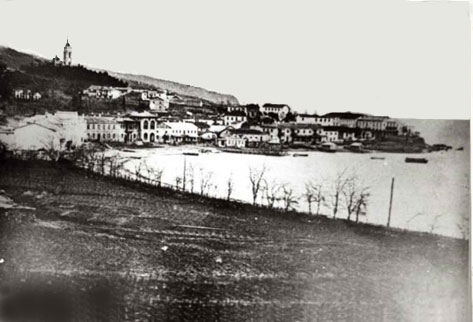 «Подражания Корану»  не единственное произведение, в котором поэт обращается к восточному миру. Пушкинисты насчитывают в творческом наследии поэта более 50 произведений, так или иначе связанных  с Восточной культурой. Это поэмы «Кавказский пленник», «Бахчисарайский фонтан», лирические стихотворения.  «Слог  восточный был для меня образцом» ,- писал  поэт о своей работе над «Бахчисарайским  фонтаном» в письме к князю Вяземскому  П.Я.
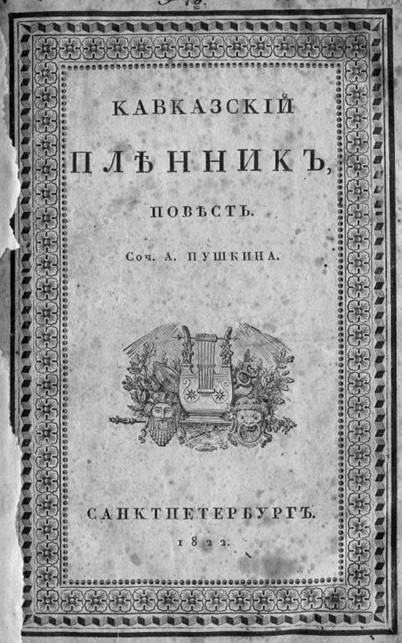 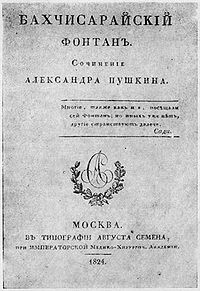 Коран – это запечатлённые письменно проповеди пророка Мухаммеда, которые он произносил на протяжении почти 30 лет, приобщая свой народ к новой для арабов религии единобожия (до этого они были язычники). Именно потому, что это фактически запись устной речи, Коран довольно сложен по своей структуре: в нём более 40 глав (их правильно называть «суры»), иногда  прямая речь самого Аллаха, некоторые сюжеты неоднократно повторяются.
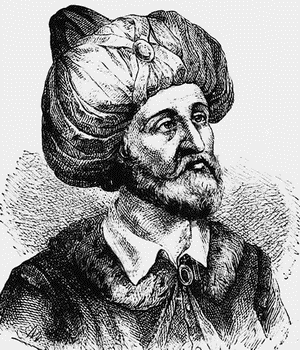 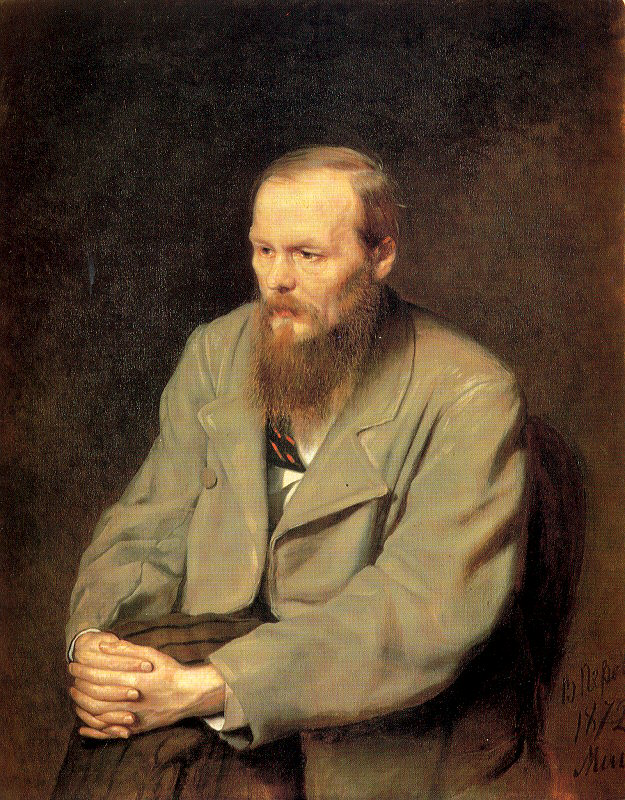 Так как А.С.Пушкин был чрезвычайно восприимчив к иным национальным  мирам и культурам , то  в  его  творчестве , по словам Ф.М.Достоевского , «засияли идеи всемирные, отразились поэтические образы других народов и воплотились их гении» (Речь о Пушкине).
Пушкинские «Подражания…»представляют собой свободное переложение сур Корана и ни в коей степени не передают «историю ислама». От этого ошибочного взгляда на пушкинское произведение нас предупреждает Сергей Александрович Фомичёв, впервые обративший внимание на событийную основу цикла.
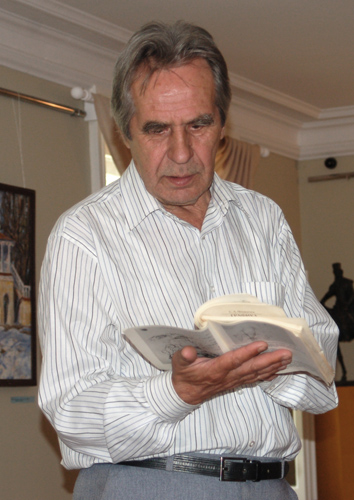 «Подражания Корану»- это цикл , состоявший  из 9 стихотворений, представляющий свободное переложение некоторых сур Корана, послуживших непосредственным источником для каждого стихотворения.  Среди  девяти стихотворений цикла можно выделить три доминанты, равные части по три стихотворения в каждой.
Первые три стихотворения : «Клянусь четой и  нечетой». «О, жёны чистые пророка»  и  «Смутясь,  нахмурился пророк»  (1 доминанта)- по жанровому  своеобразию напоминают духовные оды.
      На жанр оды указывает такой признак, как возвышенный предмет поэзии – пророчество. Все стихотворения первой триады объединяет тема величия всесильного пророка и его Корана, символа власти правды, чистоты и добра.
Нельзя не обратить внимания на глаголы – императивы, употреблённые в первых трёх «подражаниях»: они выражают особую эмоциональную приподнятость стихотворений, подчёркивают их гуманистический пафос и глубокую нравственность:
               Мужайся ж , презирай обман,
               Стезёю правды бодро следуй,
               Люби сирот и мой Коран 
               Дрожащей твари проповедуй.
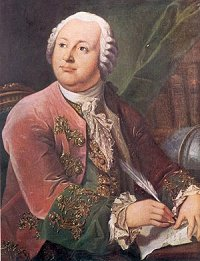 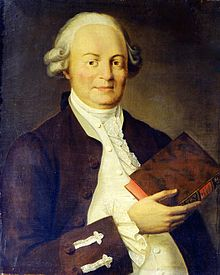 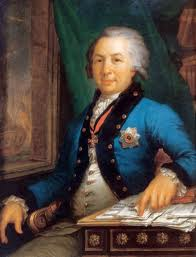 Используя жанр духовной оды, А.С.Пушкин продолжает литературные традиции , зародившиеся в эпоху классицизма , в период творчества В.К.Тредиаковского, М.В.Ломоносова и Г.Р.Державина.
О, жены чистые пророка, 
                         От всех вы жён отличены:
                         Страшна для вас и тень порока.
                         Под сладкой сенью тишины …
 Поэт уходит от традиционного для оды предмета поэзии , но не снижает его , а сближает  с жизнью , с миром семьи, с миром обычного человека, сохраняя  восточный колорит и традиции.
Третья ода , состоящая из семи катренов , вызывает ассоциации со стихотворением А.С.Пушкина  «Я памятник воздвиг нерукотворный…»
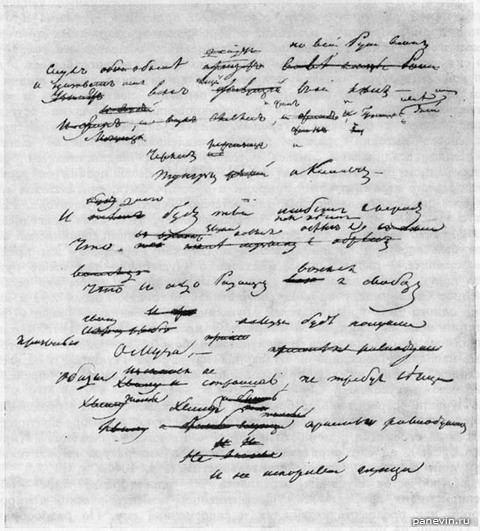 И в «Подражаниях Корану» и в стихотворении «Памятник» А. С. Пушкин утверждает высокое предназначение творчества,  подчёркивая святость поэтического дара и слова.
«Нечестивым», как и «глупцам»,  чужда божья истина,  как и истинное искусство. Так, обращаясь к восточной  культуре,  поэт указывает на неподкупность творца ,  приравнивая его  поэтический  дар к  служению  пророка.
Вторая триада стихотворений («С тобою, древле, о всесильный», Земля недвижна…» и «Недаром вы приснились мне») по своему жанру напоминают духовные притчи. Этот малый древнейший  жанр , имеющий поучительный или сатирический характер, бытовал в России в 17-18 веках. Обратившись к данному жанру, поэт в стихотворной форме передаёт спор творца и обычного человека, погружённого в мир гордыни и тщеславия.
Но смолкла похвальба порока 
                             От слова гнева твоего:
                             Подъемлю солнце я с востока,
                             С заката подыми его.
Важность спора Бога и обезумевшего от гордыни человека подчёркнута формой стихотворения - это диалог-контраст , который утверждает незыблемые законы бытия, неподвластные  ничьим  прихотям и капризам.
В своём назидании цикл движется к обобщённо-праведническому финалу, достигая  кульминации в пятом, центральном стихотворении:
                        Земля  недвижна - неба своды,
                        Творец,  поддержаны   тобой, 
                        Да не падут на сушь и воды
                         И не подавят нас с тобой.
В последних трех стихотворениях цикла (третья триада) А. С. Пушкин обращается к теме греха и расплаты за него. Последняя триада « Подражаний….» продолжает уроки нечистивому. Глаголы- императивы: «удали», «твори», «читай», лексический повтор «до утра» – усиливают важность наказа «боязливому».
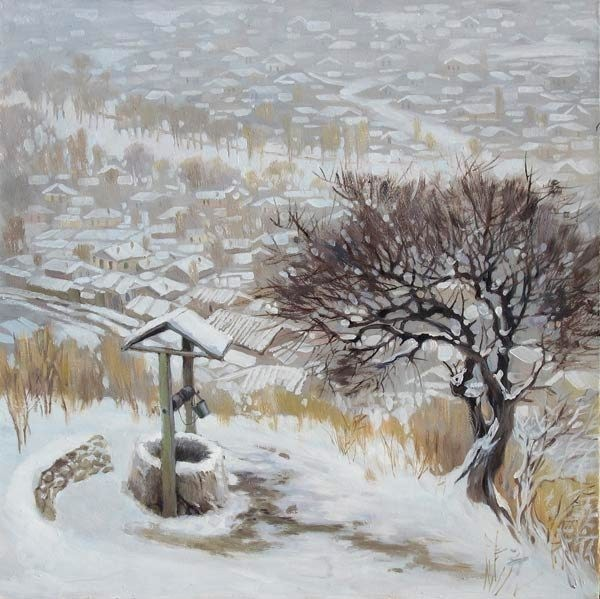 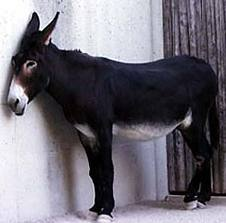 Автор специально «утяжеляет» сюжет, используя такие детали,  как ослица, колодец. Ослица- символ верности, надежды, доброты. Поэт верит в путника. В его духовное прозрение и возрождение. Эта притча полна глубокого философского подтекста.
Неопытный путник сбился с пути  не только географически, но и духовно. Когда он просыпается стариком, мудрым,  опытным, к нему   приходит озарение: он становится просвещённым как душой, так и умом: «И с Богом он далее пускается в путь».
   Так  вводится в стихотворение мотив пути и  обретения веры,  движения к какой-то неведомой цели. Слово путь не случайно оказывается последним, ударным словом стихотворения. В нём закодирована тема пути, движения человека по пустыне жизни – от зла к добру, от неверия к вере, от заблуждения к истине. Эта тема является основной в философском содержании и Корана, и пушкинских «Подражаний»,
Также ярким свидетельством синтеза восточного и западного начал в философской концепции Пушкина является  линия умирающей и воскресающей вместе с человеком природы. «Молодость»- мгновенная старость  и вновь «воскресшая  младость» путника в девятом «Подражании»  как бы параллельна образной трансформации:
  « Уж пальма истлела, а кладезь  холодный  иссяк и  засохнул  в пустыне безводной».
 И чудо  в пустыне,  когда «минувшее в новой красе  оживилось»: « зыблется пальма тенистой  главой, вновь кладезь  наполнен  прохладой и мглой».
тематический тест
Завершающий этап урока
1.В каком году А.С.Пушкин написал  «Подражания  Корану»?
               а) в 1820 году?
               б) в 1823 году?
               в) в 1826 году?
               г) в 1824 году?
2.Где был написан цикл «Подражания Корану»?
               а) в Одессе?
               б) в Петербурге? 
               в) в Михайловском?
               в) в Кишинёве?
 3.Сколько стихов  в данном цикле?
               а) три?
               б) шесть?
                в) девять?
                г) двенадцать?
4.Подчеркните фамилии тех , кто занимался переводом Корана с арабского на русский ?
                А )Вяземский П.А.?
                б) Савари?
                в) Верёвкин М.?
                г) Дельвиг А. А.?
5.Кому принадлежат слова: «Слог Аль-Корана везде прекрасен и текущ»?
                а) Фомичёву С.А.?
                б) Лотману Ю.?
                в) Верёвкину М.?
                г) Пущину И.И.?
Подведение итогов урока. Выставление оценок учащимся.